Construction Management
&
Engineering Technology
Dr. Gretchen Dietz (Construction)
Mr. Austin Fifield (Engineering Technology)
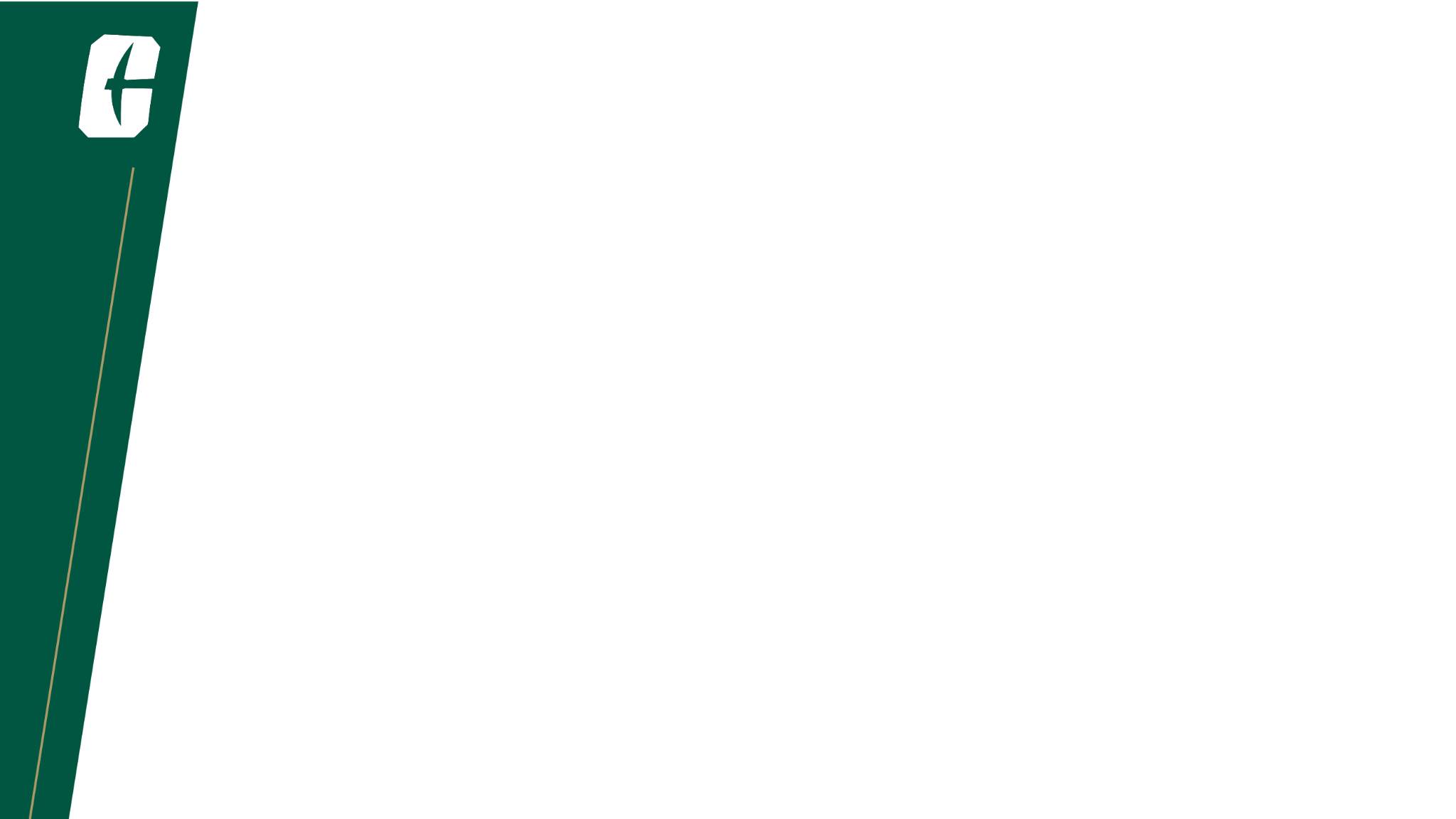 Construction Management
Engineering Technology
Industry engagement
Paid internships with course credit
Curriculum crafted for real world application 
99% job placement rate
Problem-solvers
Hands-on learning
Industry-standard lab equipment
Highest paid internships
100% job placement rate
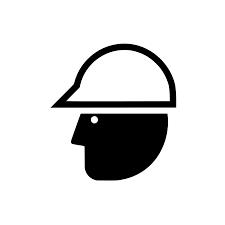 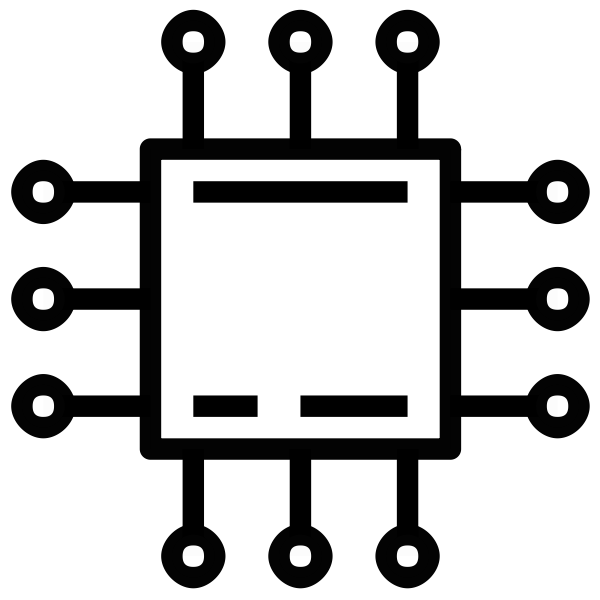 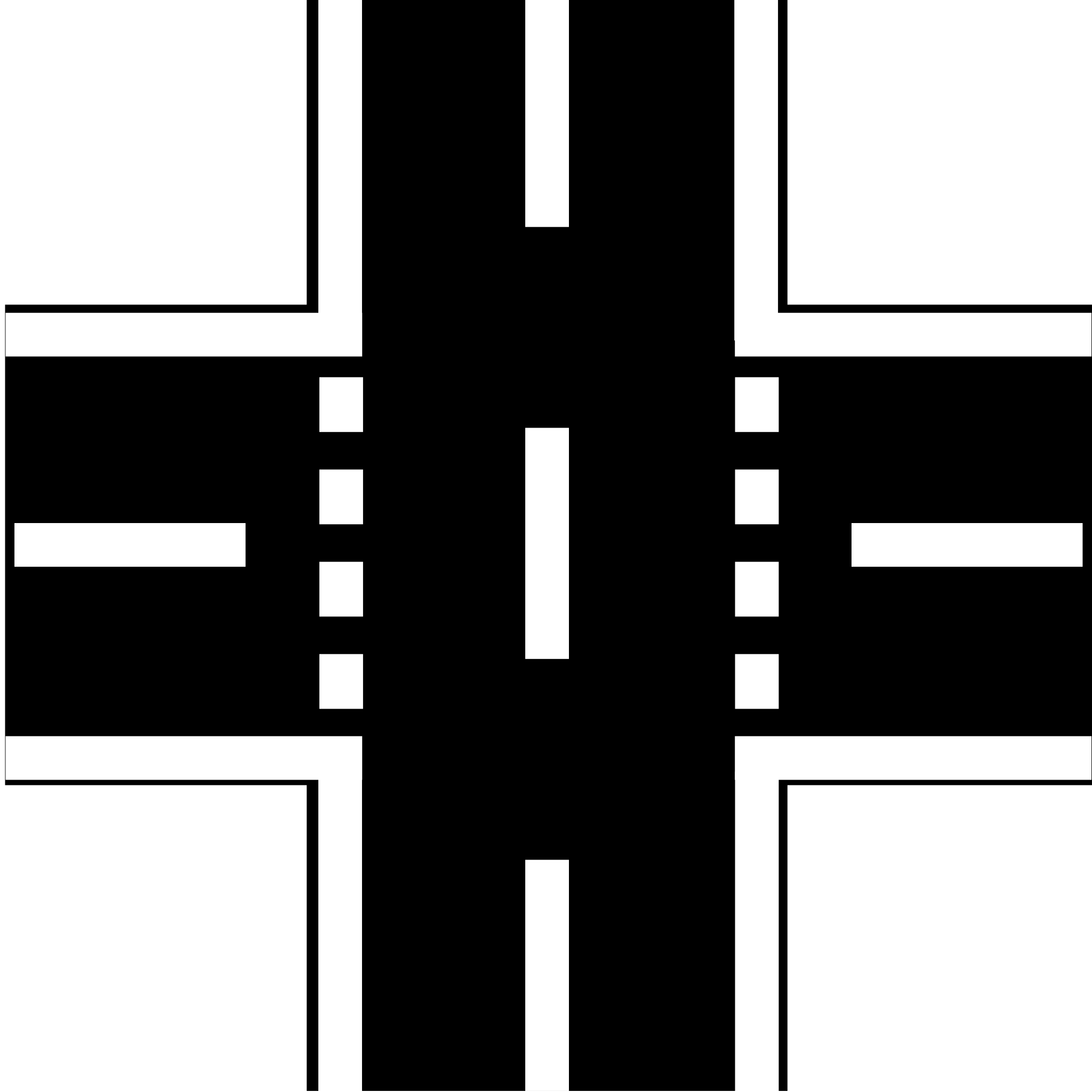 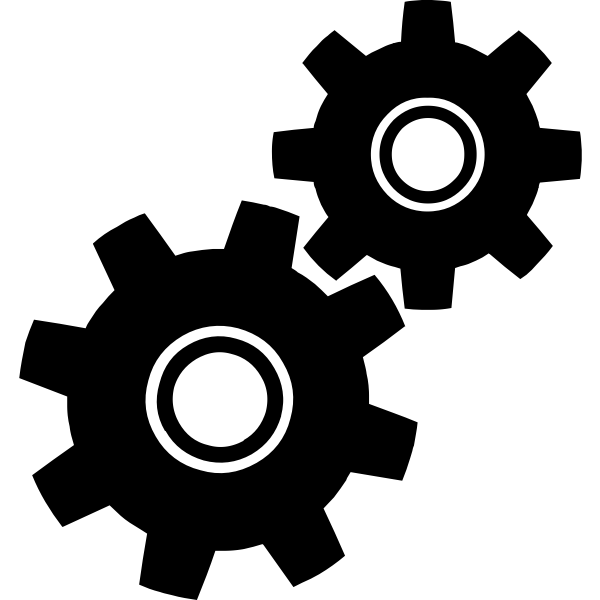 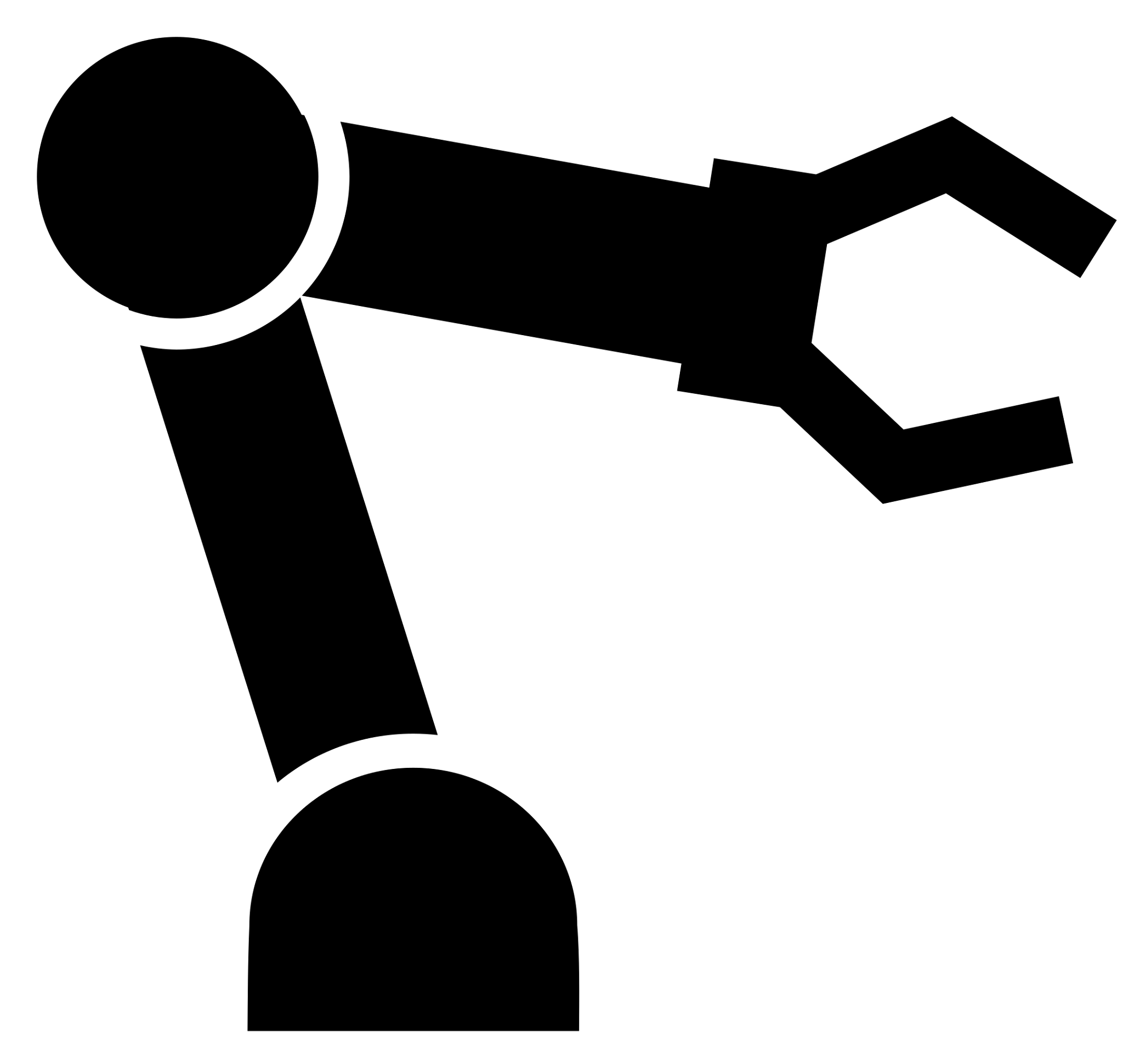 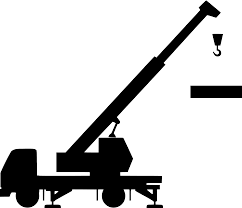 [Speaker Notes: 75 members on IAB that are actively involved in education]
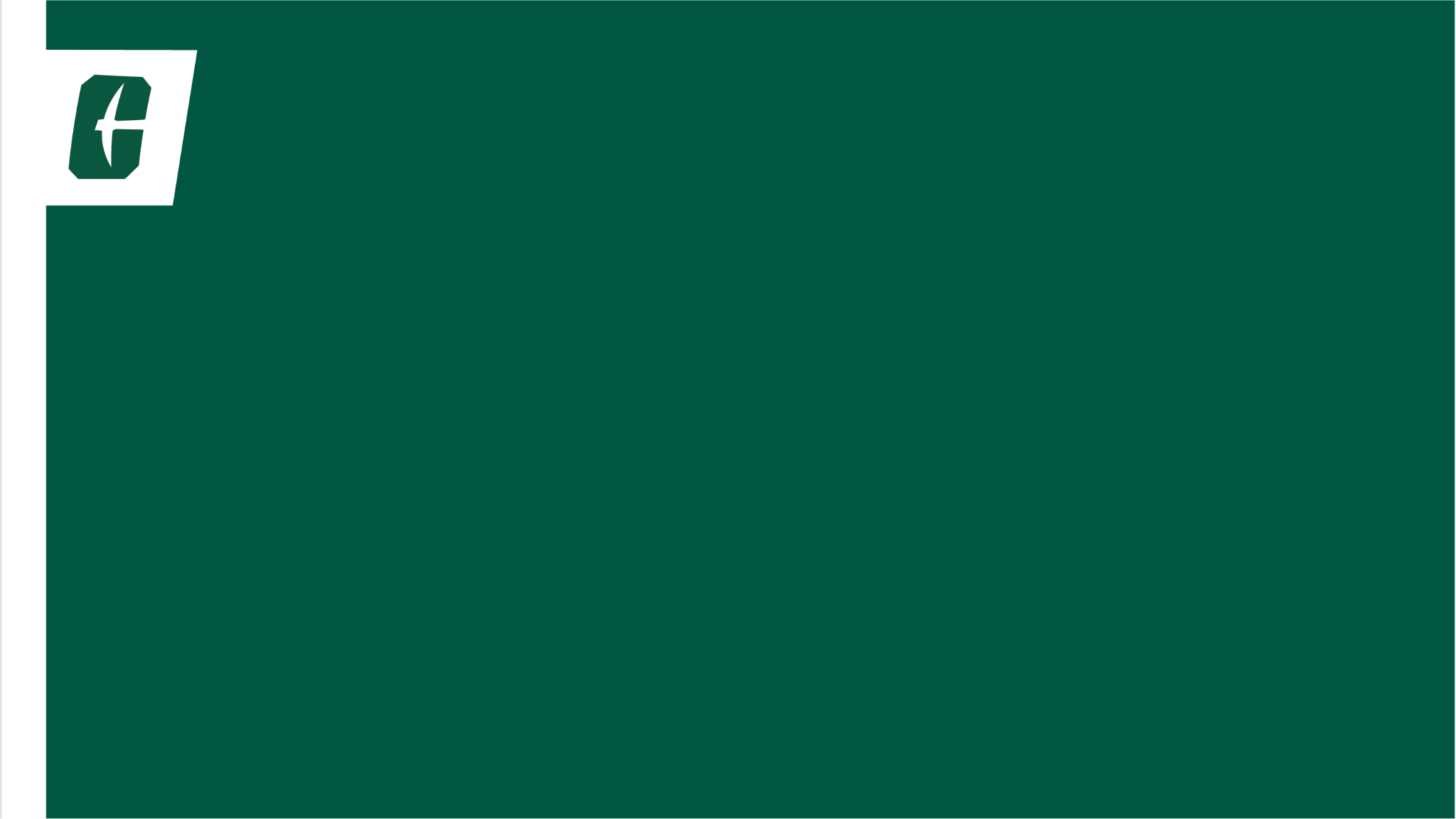 Construction Management
[Speaker Notes: https://youtu.be/IIt_kon0vtg?si=R_0C_r0ceu3tggY0]
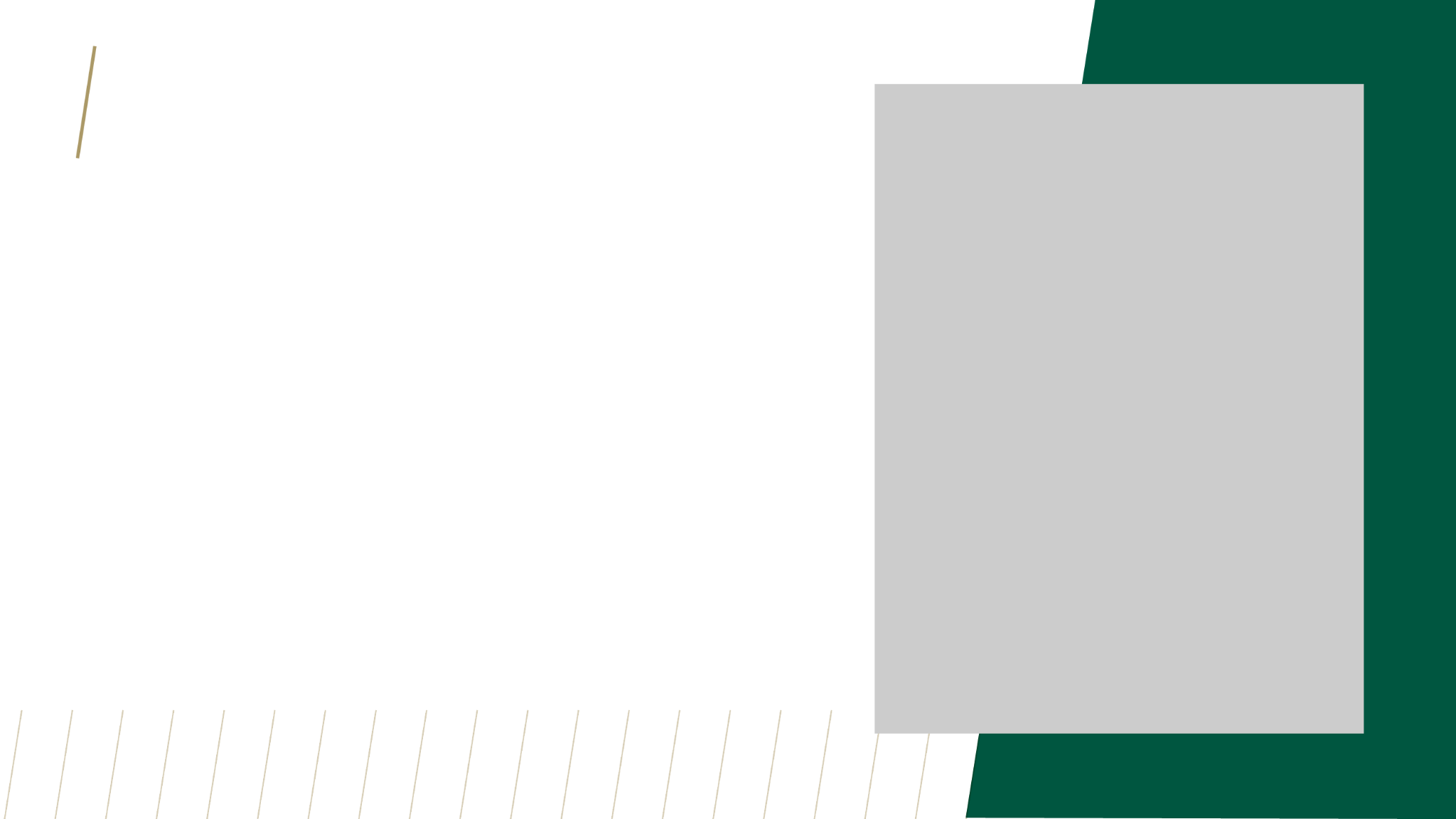 Construction Management
Careers and Expected Salaries
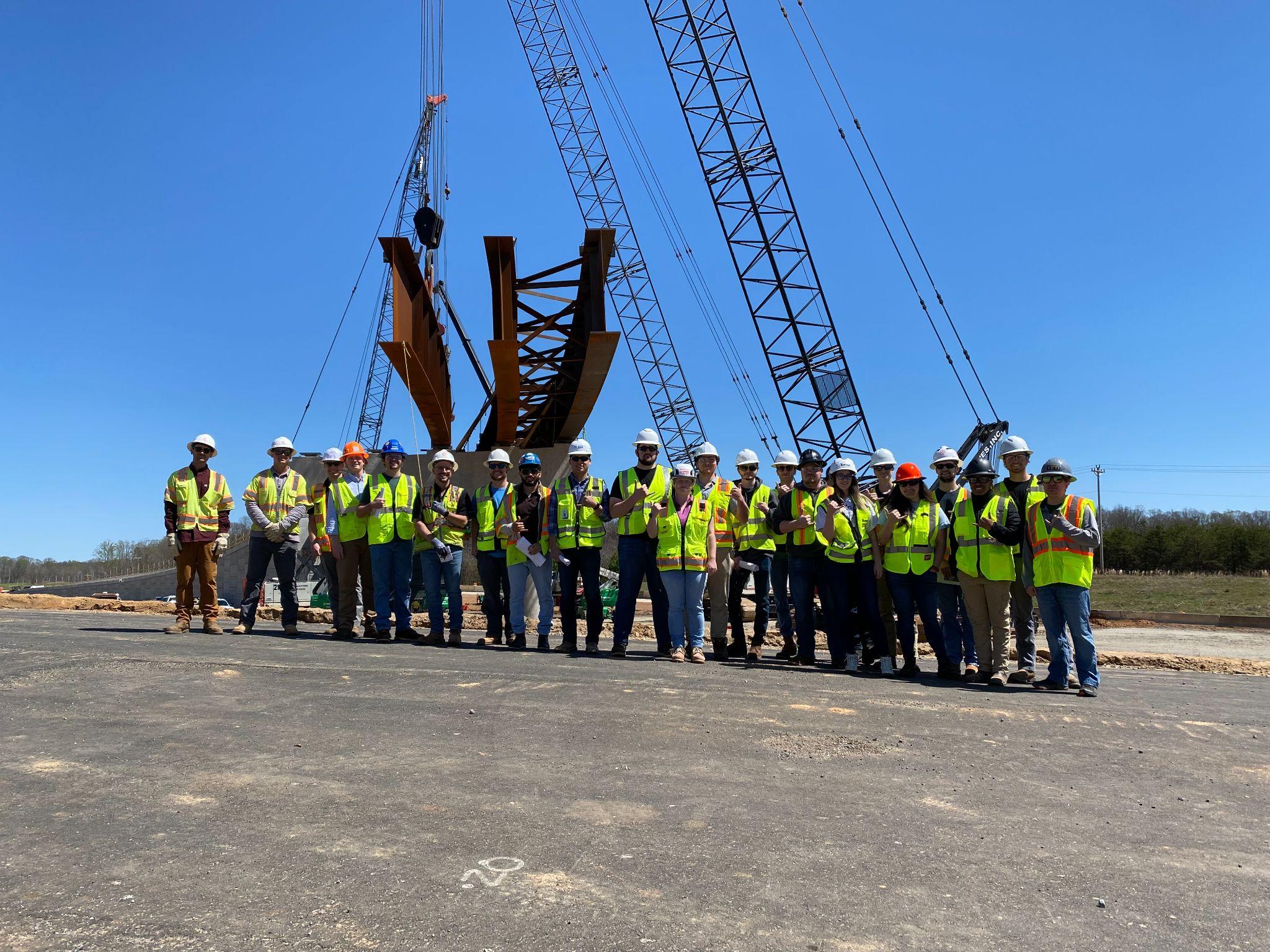 Construction Manager
Project Manager
Cost Estimator
Architectural and Engineering Manager
Designer
Field Engineer
Building Inspector
Scheduler

	Internships paying up to $17/hr
Starting salaries $55,000-$80,000
5-year salaries $85,000-$120,000
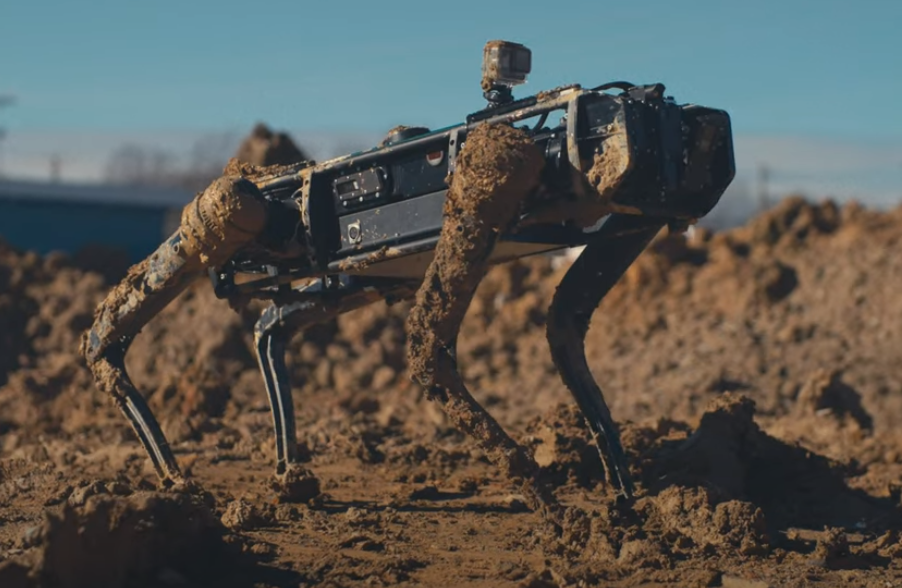 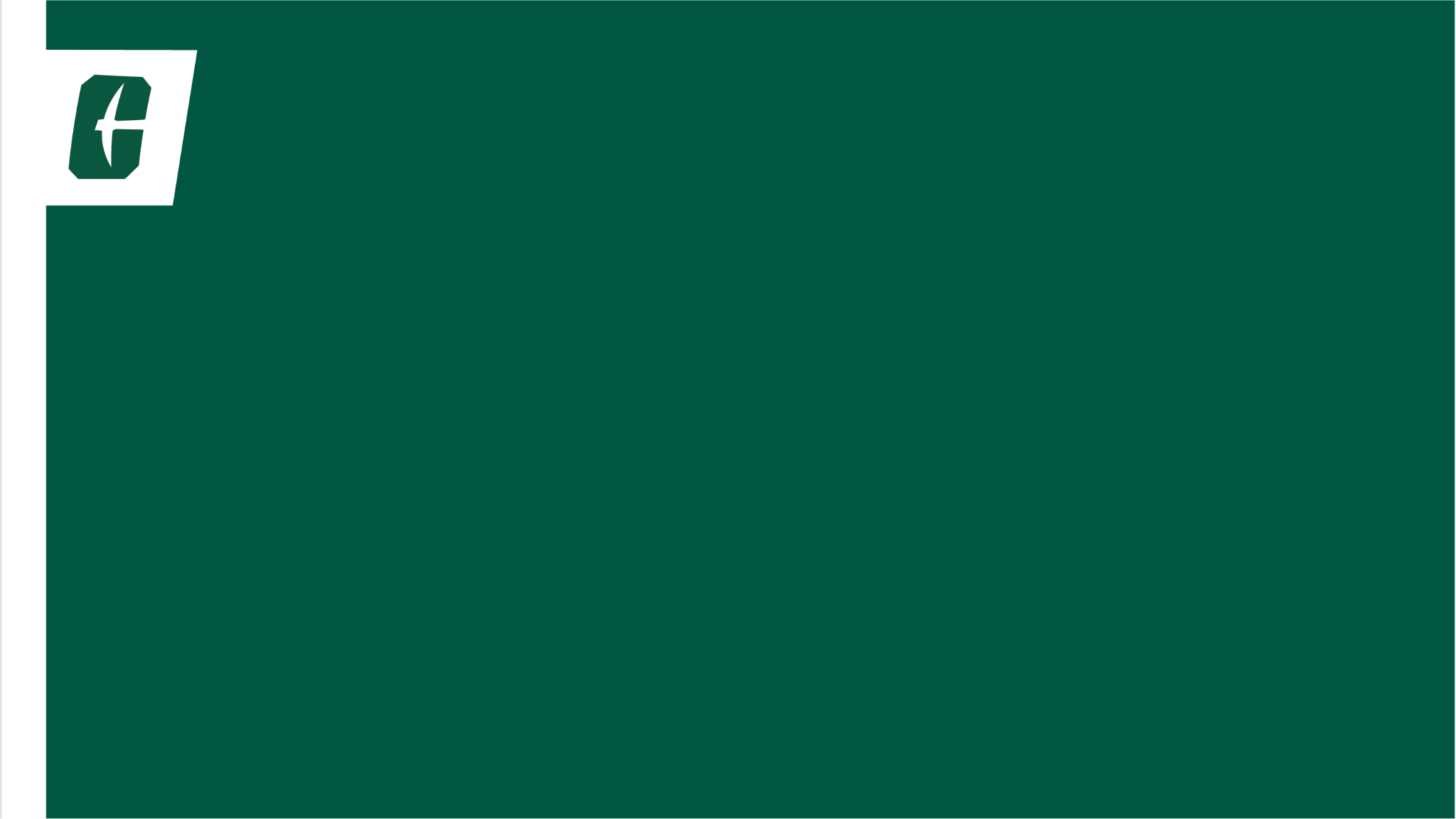 Engineering Technology
[Speaker Notes: https://youtu.be/RiqKw7Gccqc?si=VxzbOjDSsToie4RU]
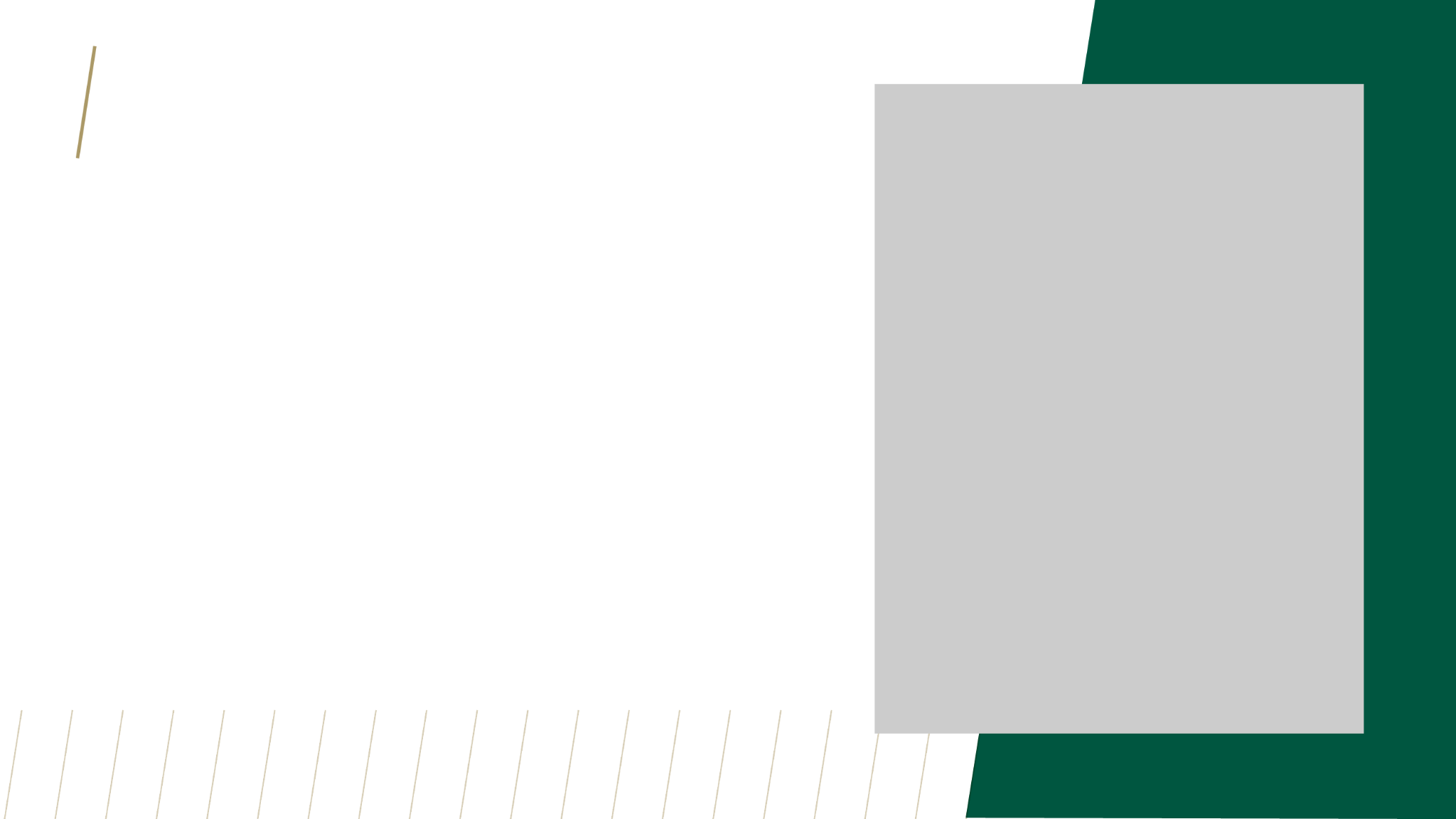 Engineering Technology
Careers and Expected Salaries
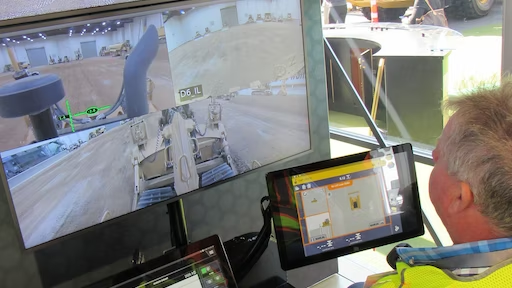 Automation Engineer
Controls Engineer
Robotics Engineer
Test and Development Engineer
Electric Power Distribution Engineer
Integration Engineer
Instrumentation Engineer
Product Specialist

	Internships paying up to $30/hr
Starting salaries $65,000-$90,000
5-year salaries $80,000-$120,000
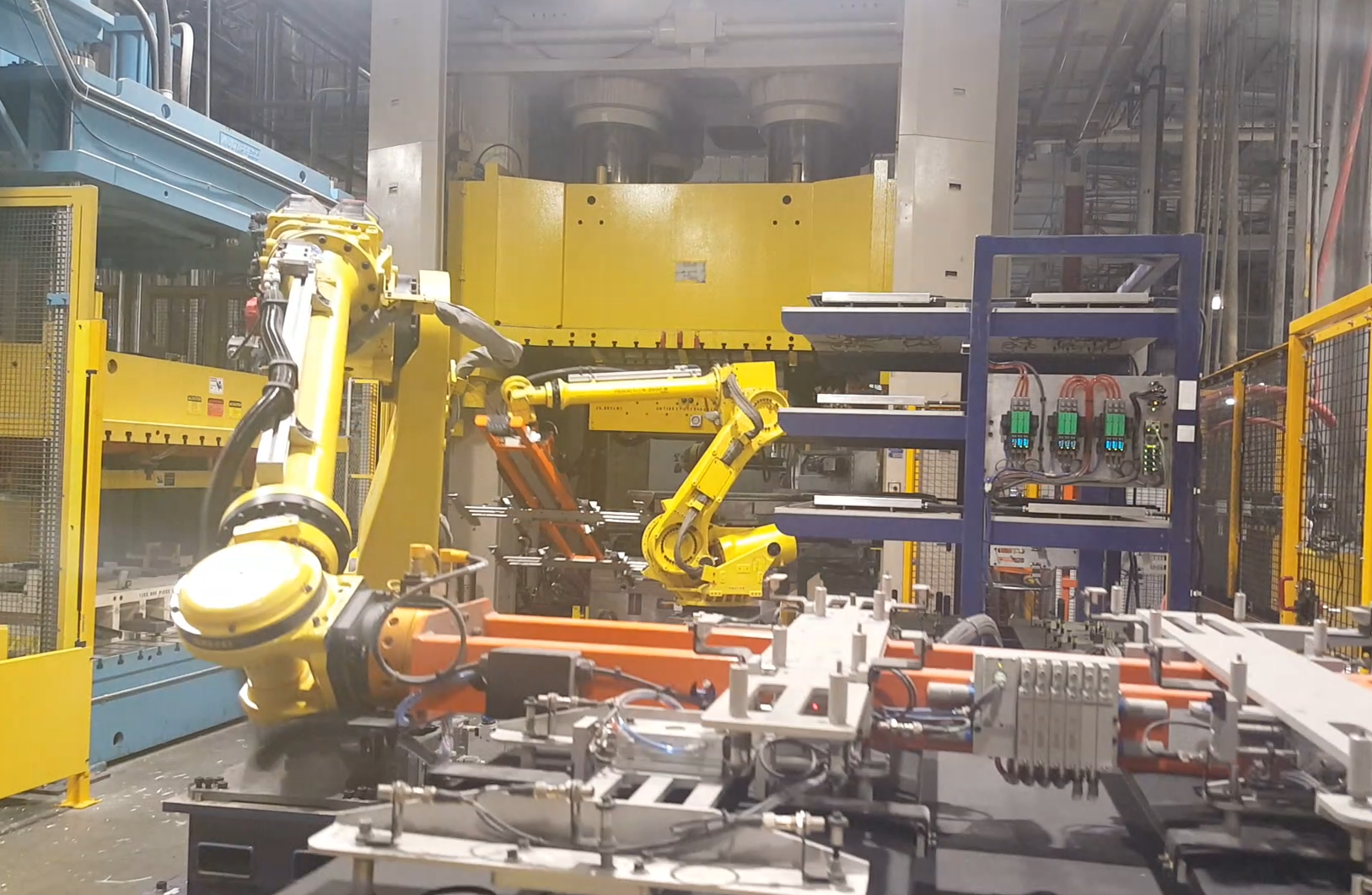 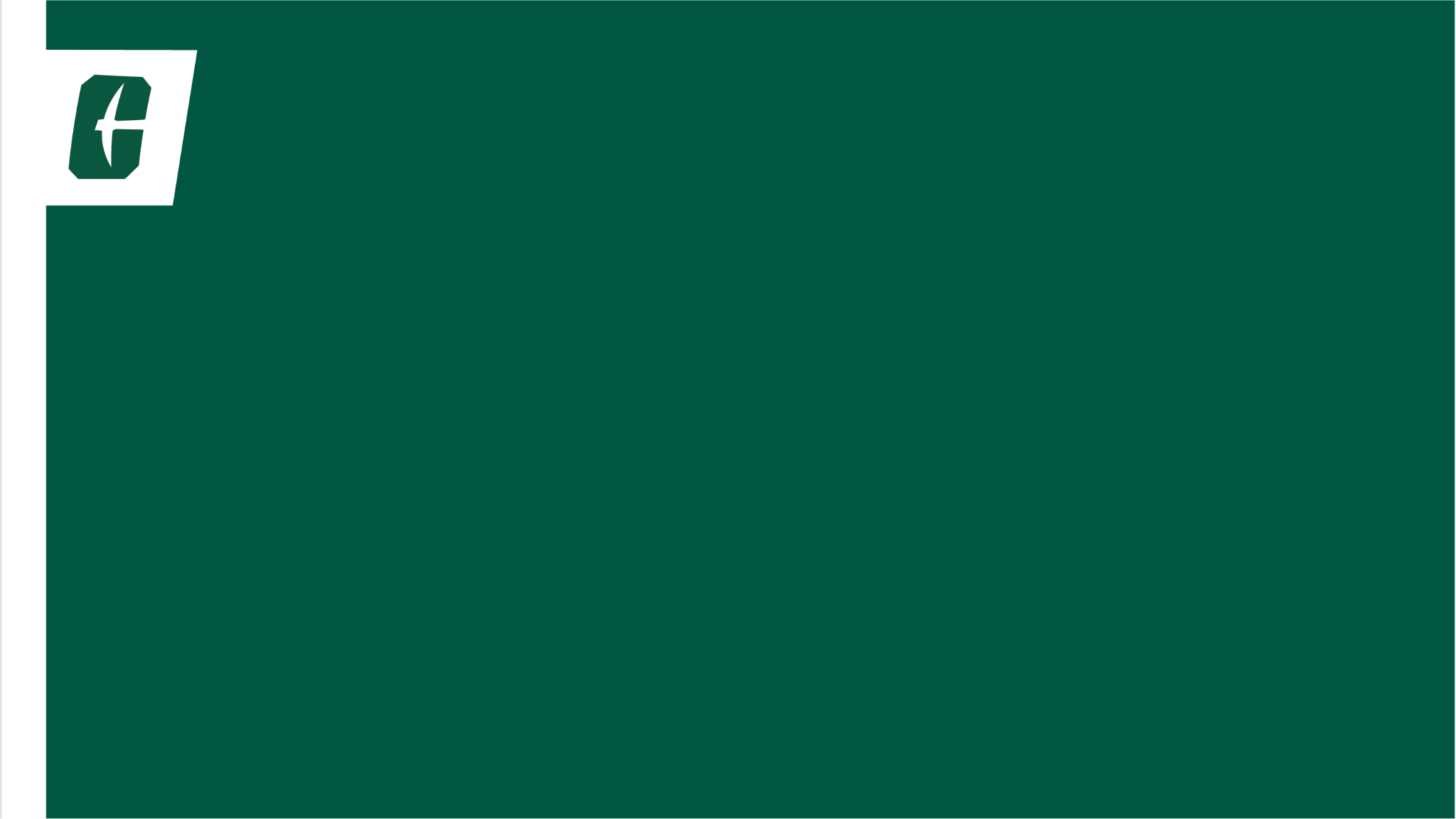 Questions